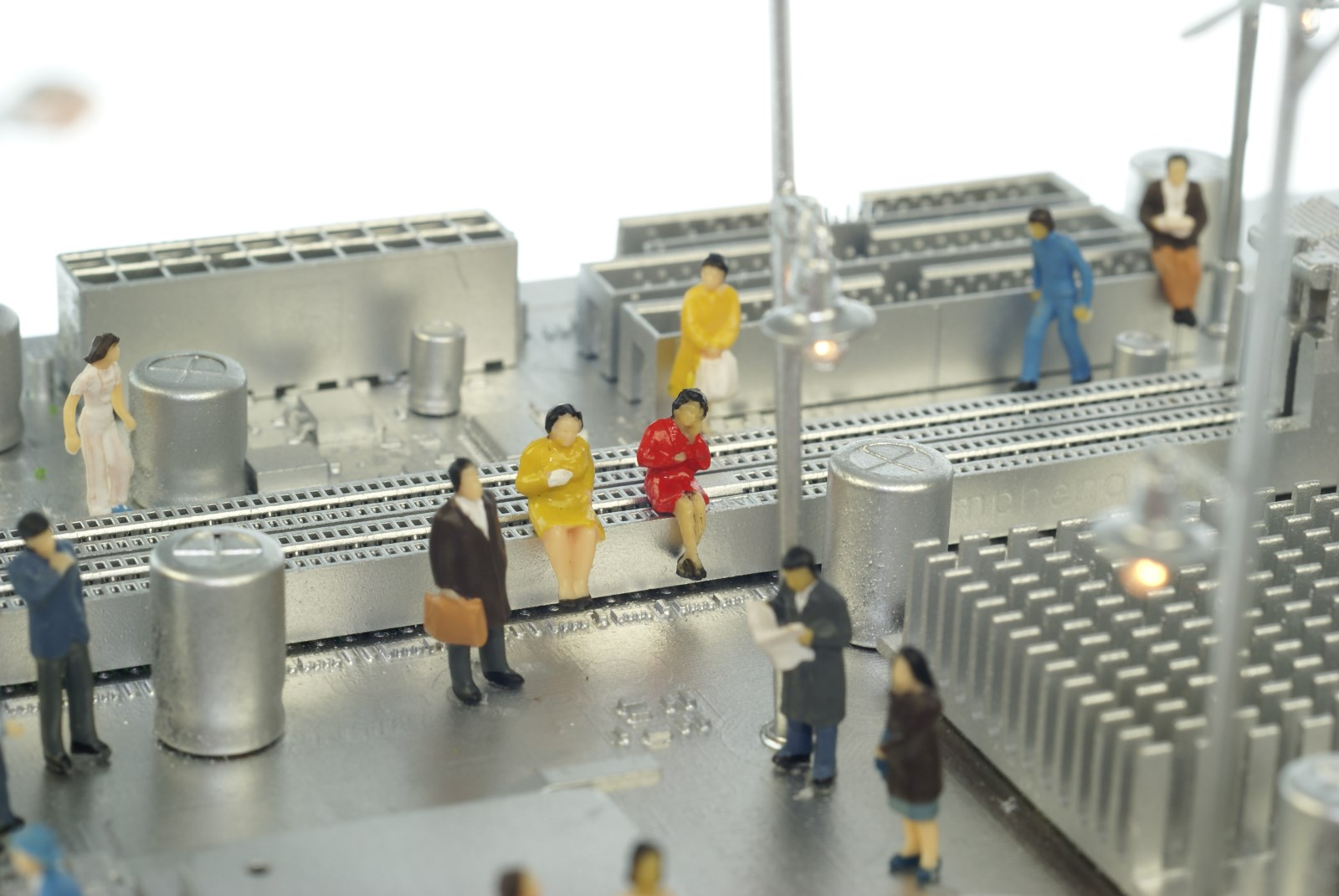 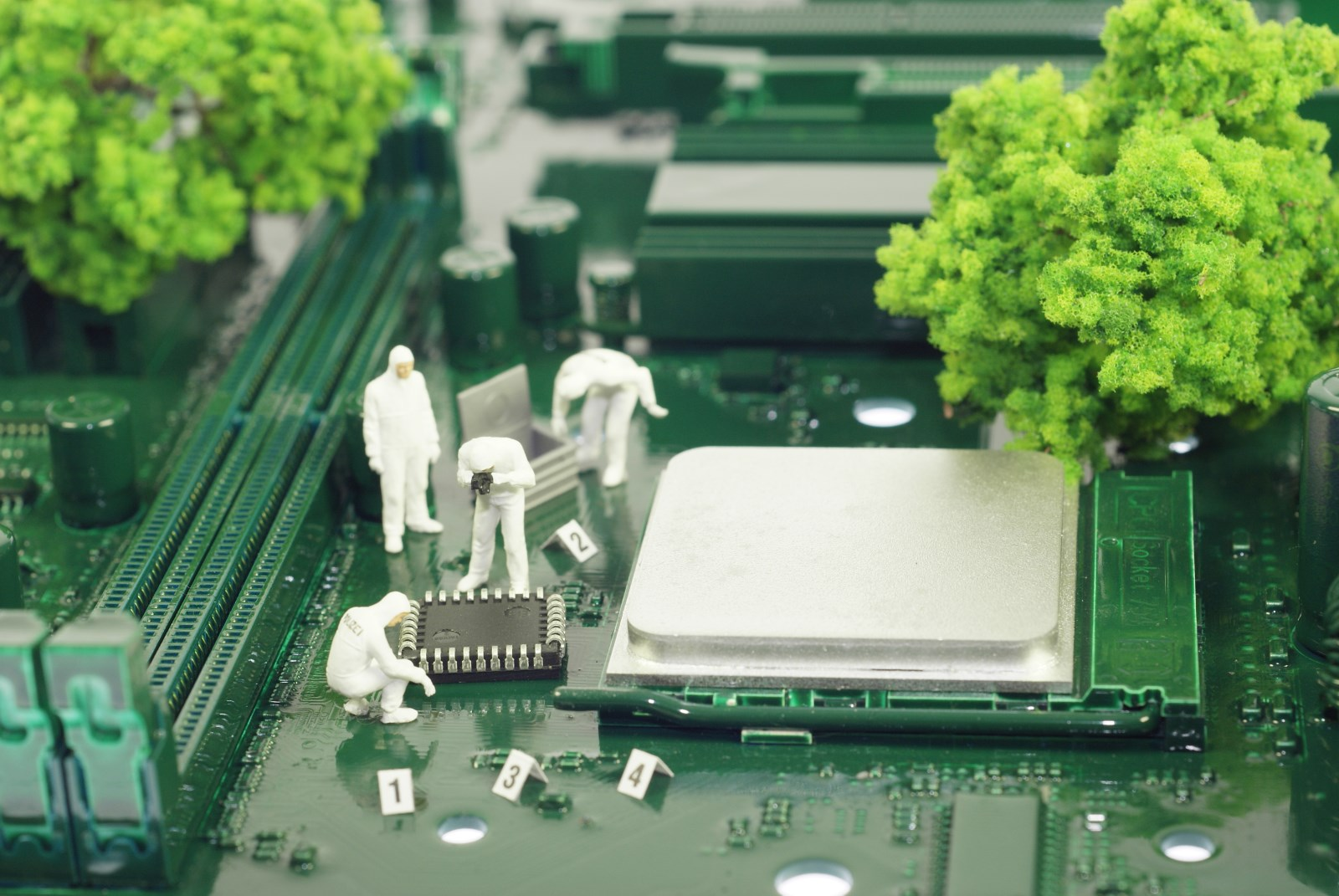 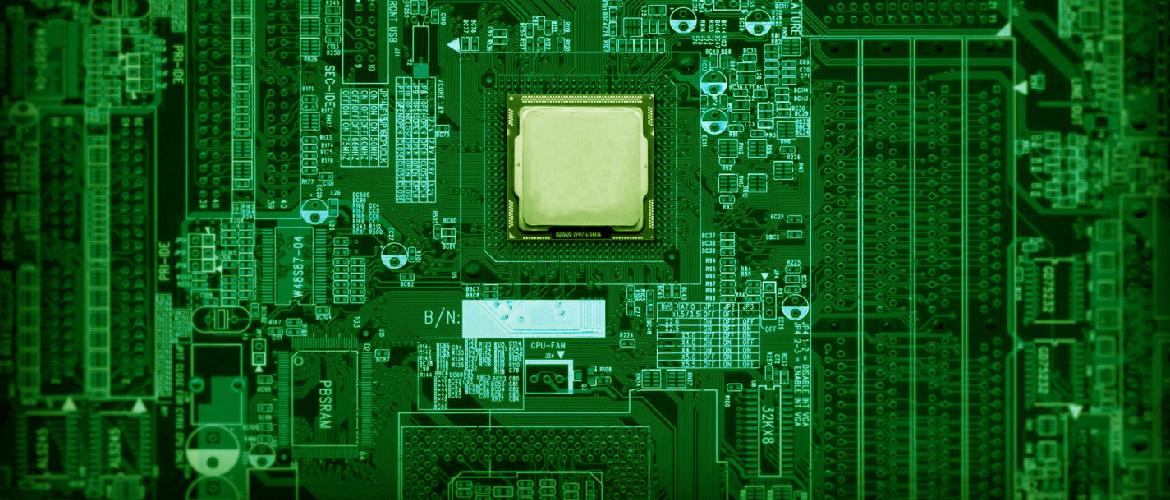 Exploring Civil Engineering through

The Great Popsicle Stick Bridge Challenge
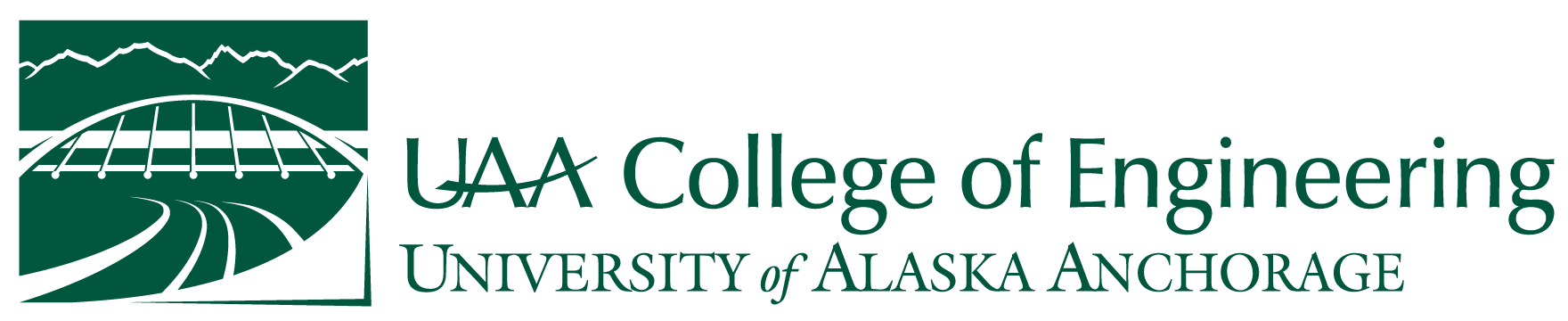 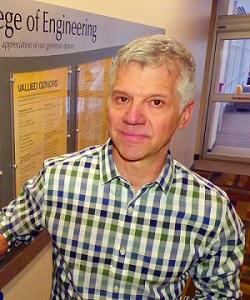 Short bio/Accomplishments
Presenter Name
Title
Objective
Students use provided materials to design, build, and test a popsicle stick bridge to support the maximum amount of weight possible.
[Speaker Notes: Top from left: Arch Bridge Hurricane Bridge in Denali National Park, Beam Bridge Tanana Crossing in Fairbanks, Truss Bridge Mears Memorial Bridge in Fairbanks 
Bottom from left: Suspension Bridge in Skagway, Golden Gate Bridge suspension bridge in San Fransisco, CA, Minato Bridge Cantilever Bridge in Osaka, Japan]
Parameters
The goal is to build a bridge that will support the maximum amount of weight.
Students must work in groups of two
You may only use the materials provided in the construction materials kit. You do not have to use all of the materials provided.
The bridge may lay flat out or have two legs on each side.
The bridge must be at least one foot in length and can have a maximum of five supports.
You have thirty minutes to design the bridge and one hour to build the bridge.
An event volunteer must be present when using hot glue guns. 
Make sure the top of the bridge is open so weights can be placed on the walkway of the bridge.
The weights will be evenly distributed throughout the walkway of the bridge.
If your bridge supports a designated amount of weight, you could win a cool prize!
30 Minutes: Design your bridge. Create sketches of your bridge design.  Add dimensions and labels to your final design.  When you are finished, show your design to one of the event volunteers or instructor.

1 hour: Build your bridge 
Use any of the given materials to create your designed bridge.

30 Minutes: Test your bridge  
As a class we will test the bridges by placing weights on the deck of the bridge.  You must fill out the worksheet in order to answer the discussion questions.
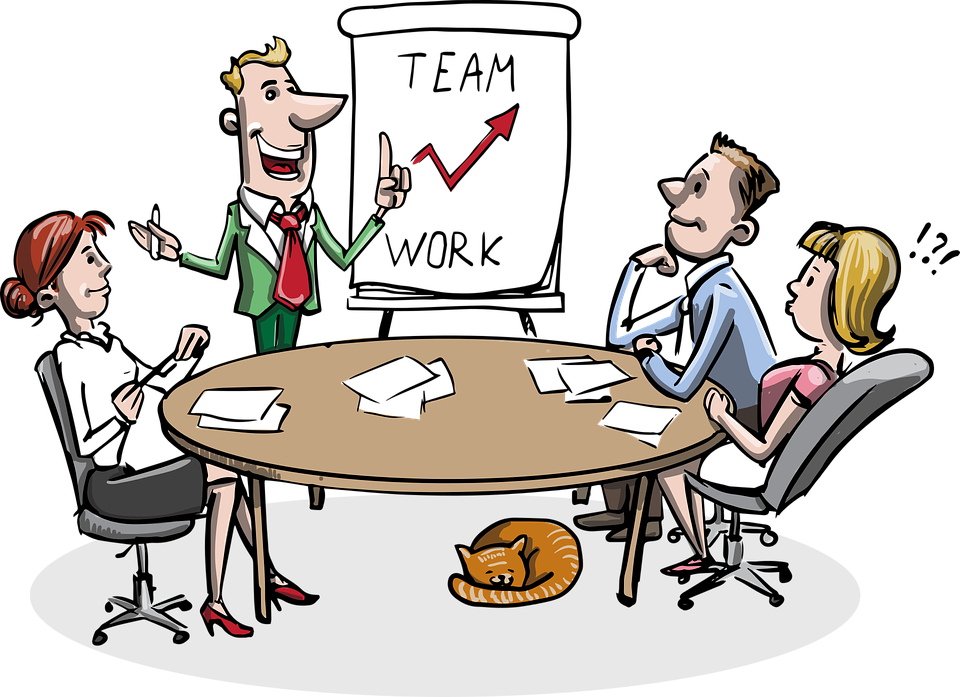 Work Timeline
Research
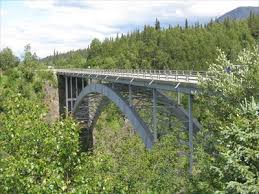 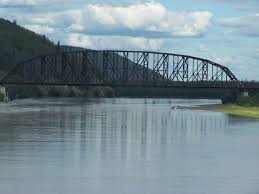 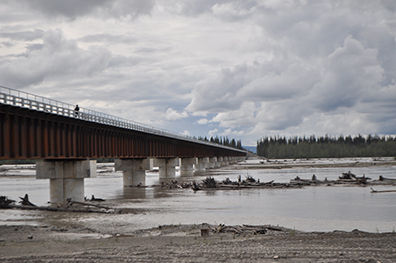 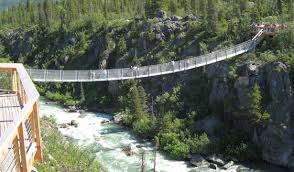 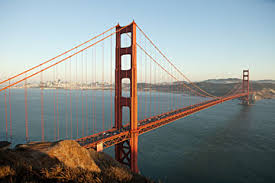 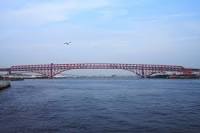 [Speaker Notes: Top from left: Arch Bridge Hurricane Bridge in Denali National Park, Beam Bridge Tanana Crossing in Fairbanks, Truss Bridge Mears Memorial Bridge in Fairbanks 
Bottom from left: Suspension Bridge in Skagway, Golden Gate Bridge suspension bridge in San Fransisco, CA, Minato Bridge Cantilever Bridge in Osaka, Japan]
Planning
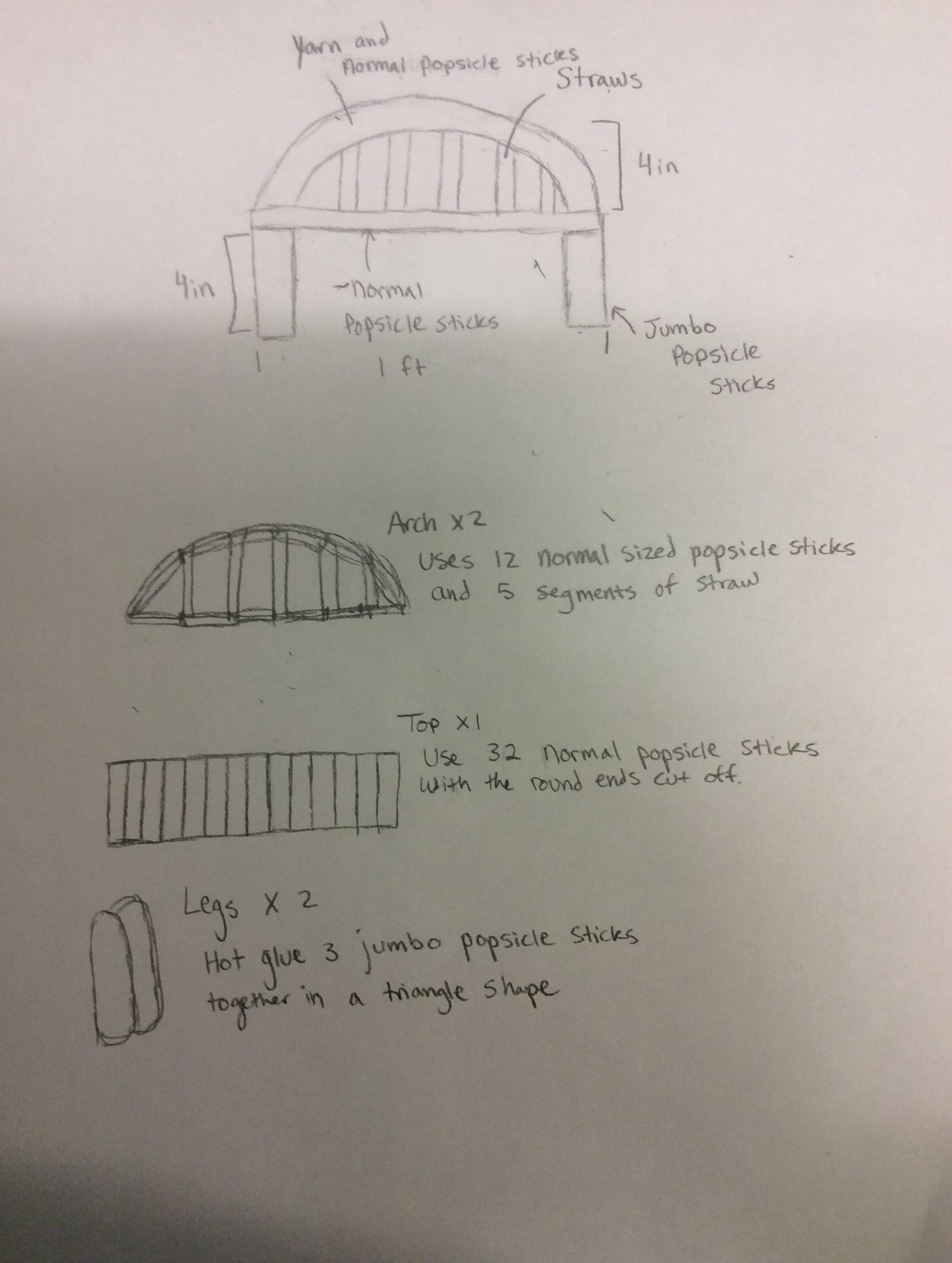 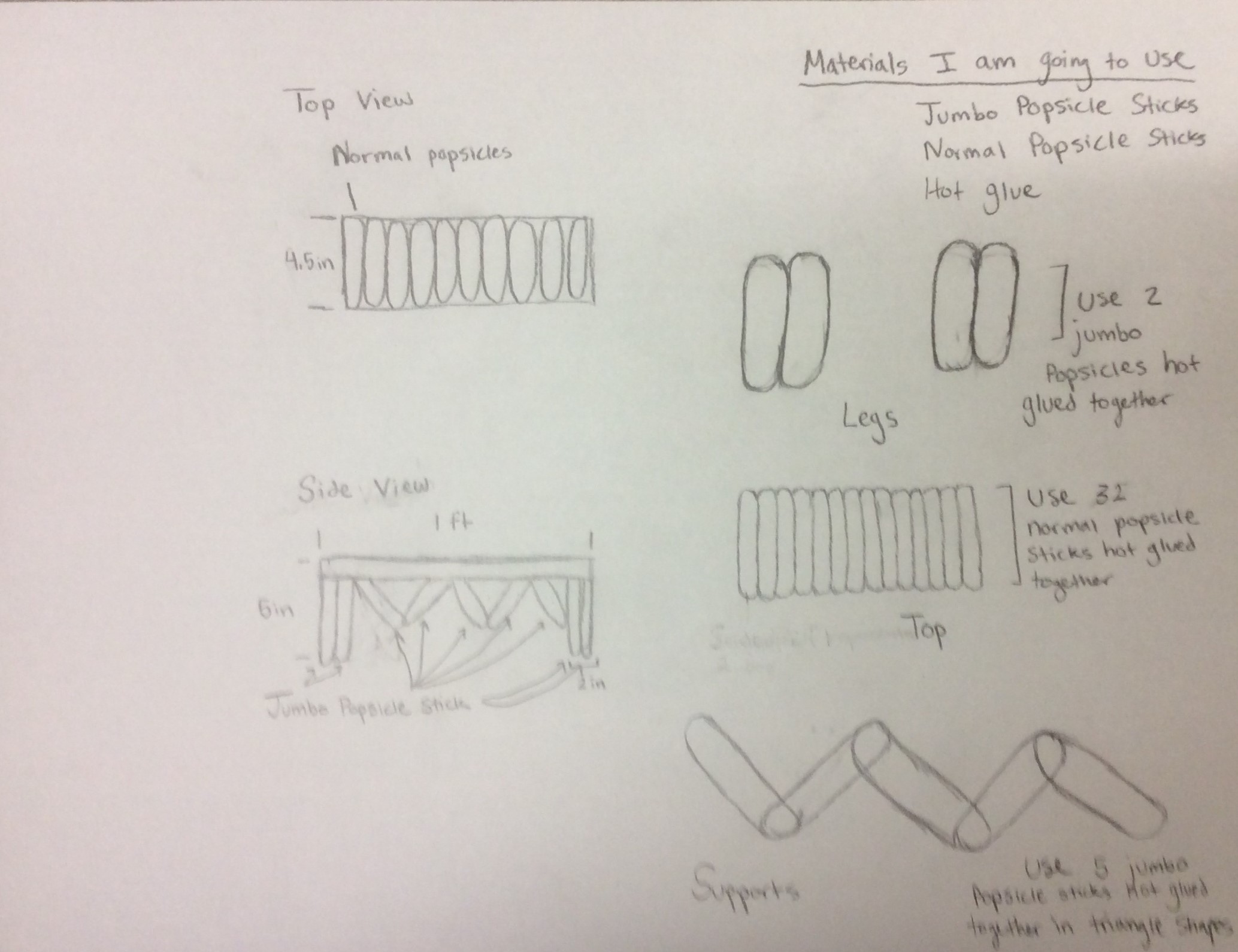 Building
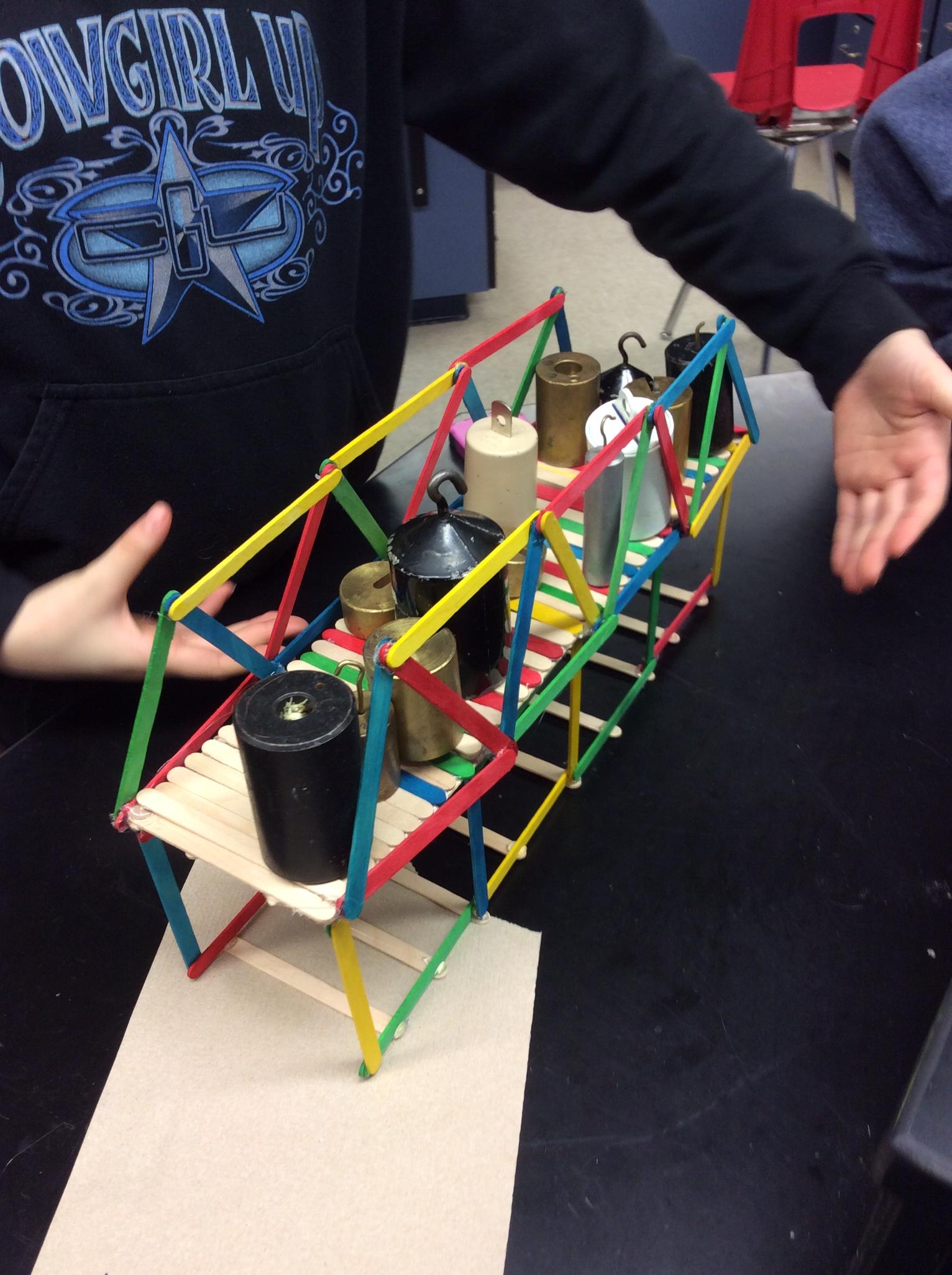 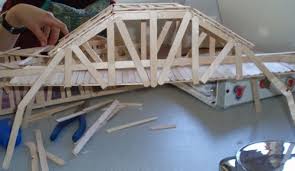 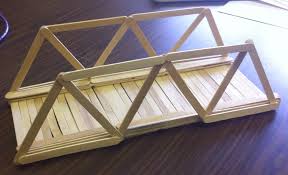 Click to add text
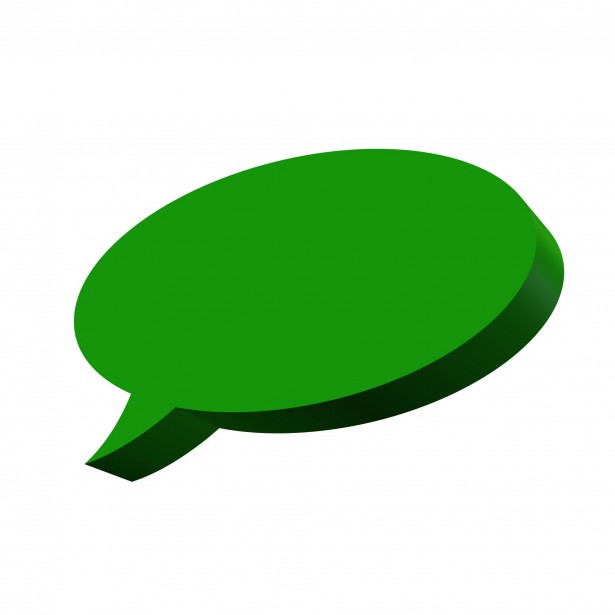 Did your bridge survive the weight? Why do you think that is?

What was the strongest part of your design?

What was the weakest part of your design?

What would you do differently if you built a prototype again?
Discussion
Engineering discipline that deals with designing, building, and maintaining infrastructure.
Makes transportation, water and waste systems, housing, public monuments, and many more things possible. 
Second oldest engineering discipline
What is Civil Engineering?
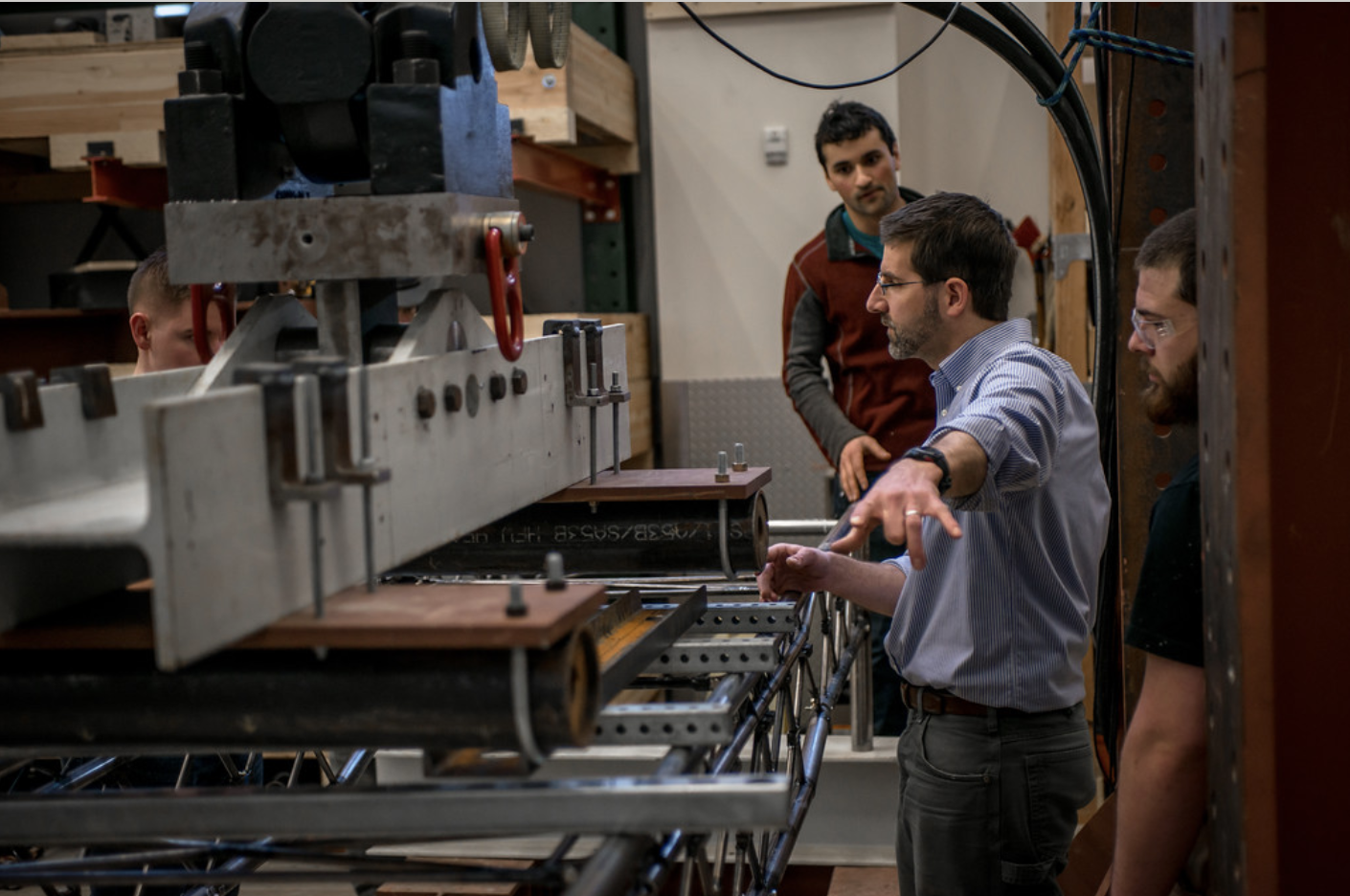 Career Examples
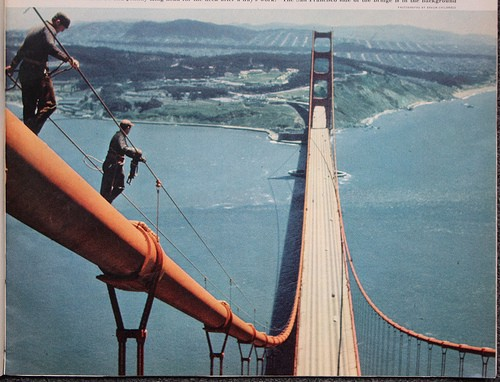 Design, construct, maintain, and inspect:
Homes
Public buildings
Monuments 
Bridges
Structural engineers are responsible for many notable projects, like the Seattle Space Needle, Hoover Dam, Golden Gate Bridge, and the Trans-Alaska Pipeline
Structural Engineer
Designing the Future
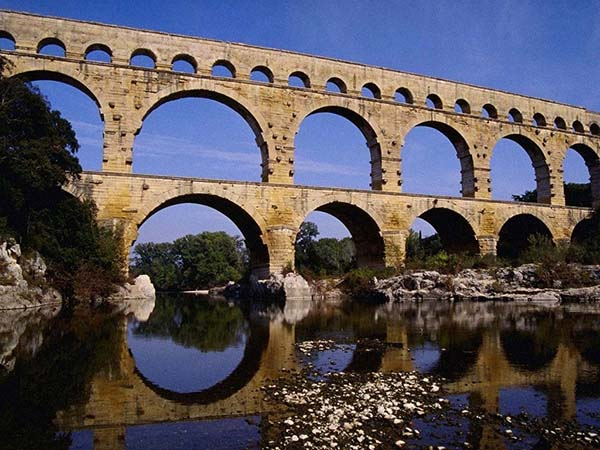 Planning city water and waste systems
Ensure quantity and quality of water sources
Design flood defense systems
Water Engineer
Making Life Possible
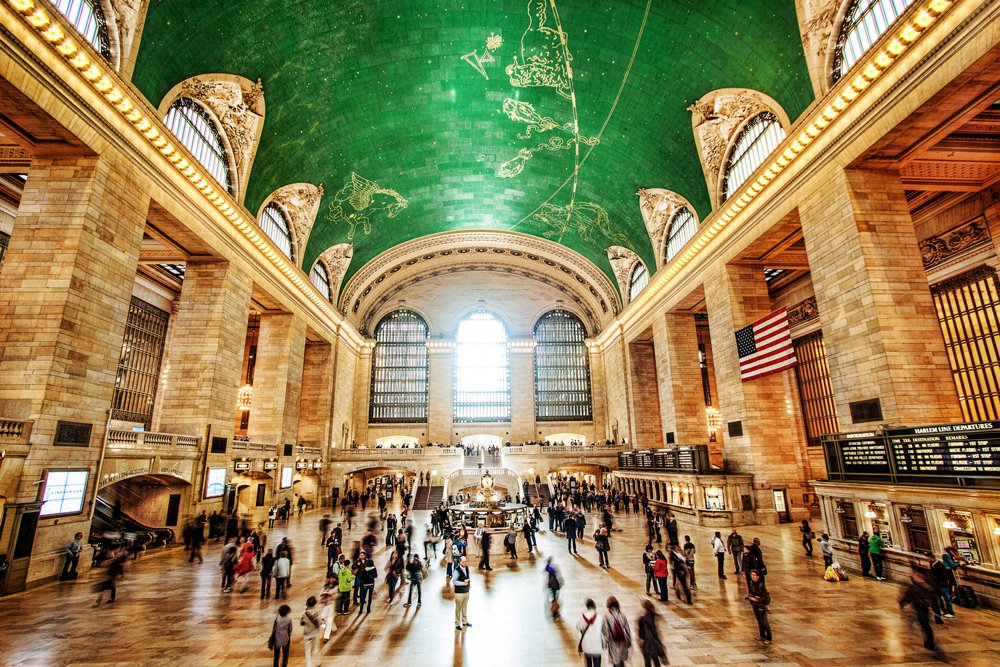 Streets and highways
Bridges
Canals
Railroads
Airports
Ports
Transportation Engineer
Get There Safer
Where A Civil Engineering Degree Can Take You
74%
Recent Civil Engineering graduates earn an average of $55,000 a year. Experienced professionals can make between $70,000 and $140,000 a year. 
The industry is at a 11% growth rate
A Bachelors in Civil Engineering can open many doors, engineering related and otherwise:
Mechanical Engineering
Architect
Surveying
Environmental 
Construction
Business
Law
Alaska will need
Students offered jobs before graduation
300
Engineering professionals annually through 
2022
96 new positions
204 to replace retirees
[Speaker Notes: Just used as an example]
Do you love learning how things are built?
Are you able to plan projects long term?
Do you like to build and create things?
Do you value job stability, rewarding work, and good pay?
Is it important to you that your work helps others?
Do you want a career that will give you freedom and options?
Are you interested in city designing? 
Do you enjoy being challenged?
Do you like working with your hands?
Do you want to be proud of the work you do?
Do you prefer a career over a job?
Do you want to be a valued member of a team?
Did any of the previously mentioned jobs sound appealing to you?
Is Civil Engineering for you?
9-13 points: Future Civil Engineer! Wow, you definitely have what it takes to succeed in Civil Engineering. We strongly suggest you pursue this career.
5-8 points: Keep exploring CE! You sound very interested in the career, so you should continue to explore the field to see if you are interested. 
1-4 points: Not impossible... it seems you don't have a ton of interest in CE, which is totally ok. It's not for everyone. But don't rule it out, either, as you move forward with deciding what career you'd like to pursue.
Is Civil Engineering for you?
How to get from here to there
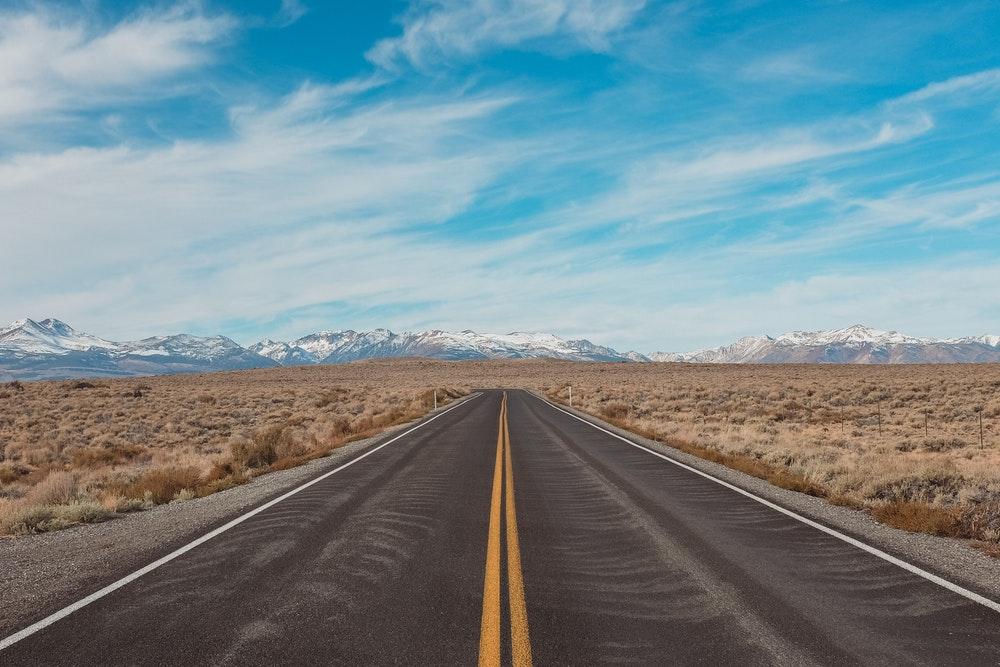 Electives and Extra-Curriculars:
CAD and Drafting 
Probability and Statistics
Foreign Language
Computer Science
Construction
Wood shop
Recommended Classes:
Algebra
Geometry
Trigonometry 
Calculus
Physics
Chemistry
Geology
English and Communication
History 
Social Sciences 



* AP classes now will let you take more of the fun classes later
[Speaker Notes: Just used as an example]
Questions?